Konferencija 
PERSPEKTIVA INDUSTRIJE RECIKLAŽE AMBALAŽNOG OTPADA
ECOFAIR 2013 Beograd ,  09. oktobar 2013. godine
[Speaker Notes: Konferencija 
PERSPEKTIVA INDUSTRIJE RECIKLAŽE
 AMBALAŽNOG OTPADA, 
Beograd – 09. OKTOBAR 2013. godine]
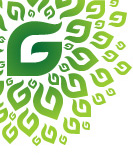 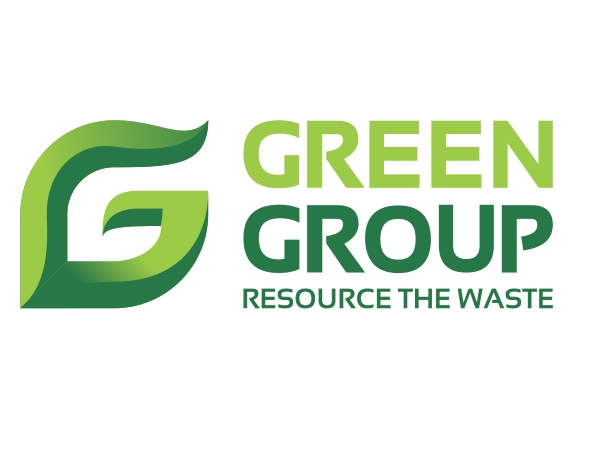 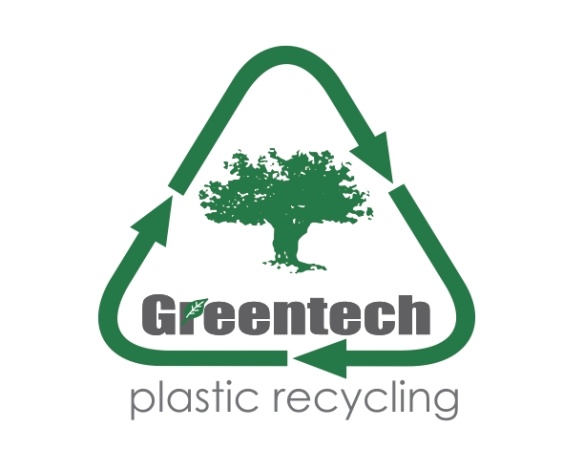 EVROPSKI LIDER U RECIKLAŽI PLASTIKE
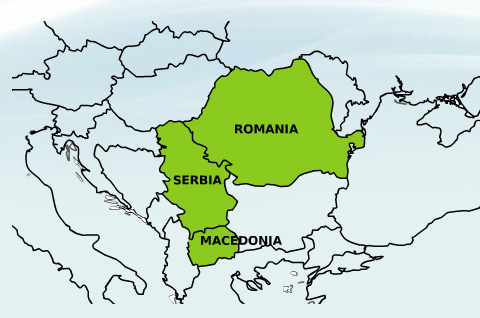 100.000 t 
otpadnih PET boca godišnje

 20. 000 t 
ostale otpadne 
plastike
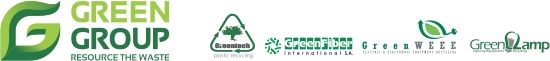 2002

2004

2009

2010

2013
www.green-group.ro
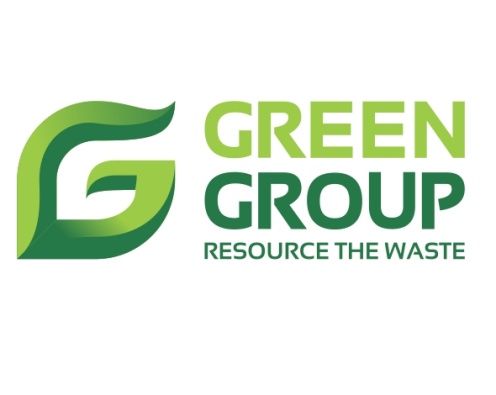 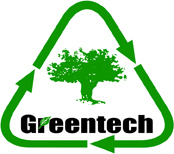 Finalni proizvodi reciklaže PET otpada- Poliestersko (PET) vlakno- Poliesterska (PET) traka za vezivanje- RPET  Reciklirani granulat PET-a
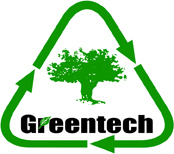 Greentech D.O.O. Novi SadReciklaža ambalažnog PET otpada
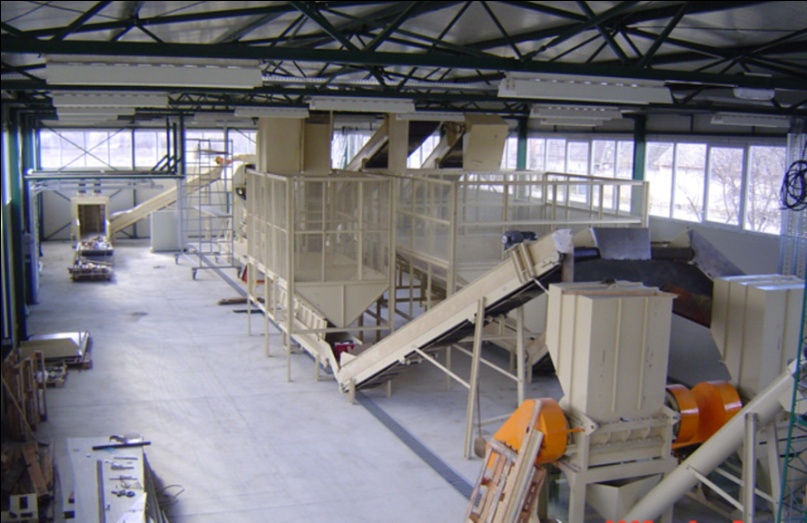 Direkcija: Bul. Kralja Petra I, br 7
    Novi Sad, Srbija
Fabrika: 
    Mladenovo - Bačka Palanka
Datum osnivanja: 
    avgust 2005 godine.
Prozvodni kapacitet:
    9.000 t / godišnje
Investicija: 4 miliona EUR
Broj radnika: 49
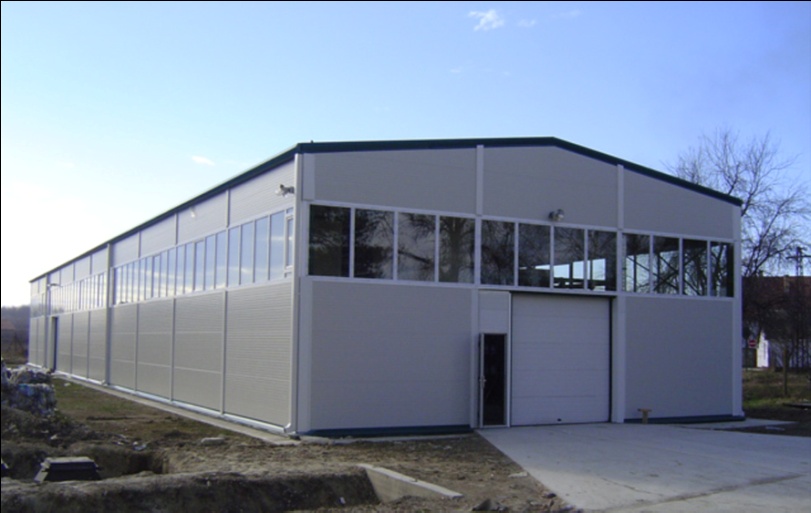 Nova investicija Greentecha
I faza investicije: Linija za vruće pranje PET fleksa Sorema - Italija i najsavremenije postrojenje za tretman otpadnih voda i isparenja. 
Završetak I faze u novembru 2013. god (vrednost 2,5 miliona EUR).
 II faza investicije: Vacurema “bottle to bottle” tehnologija za proizvodnju R-PET granulata. 
 III faza investicije: Postrojenje za reciklažu polietilena i polipropilena do granulata.
Završetak investicije u prvoj polovini 2014. godine, ukupna vrednost investicije 5 miliona eura. Broj zaposlenih 130.
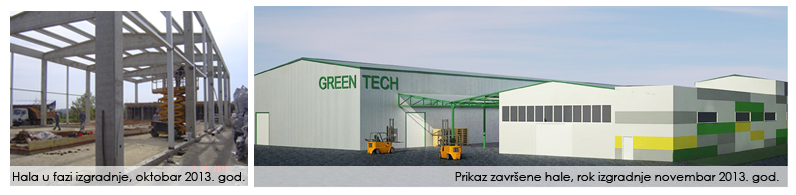 Prikaz stanja u industriji reciklaže plastičnog otpada
 u Srbiji
[Speaker Notes: Stanje industrije reciklaže ambalažnog otpada u Srbiji]
Količine plasirane i reciklirane PET ambalaže u hiljadama tonama na tržištu Srbije u 2012. godini
* Procena na bazi izveštaja Carine o količini izvoza PET fleksa od 10.270 tona.
Procentualni prikaz reciklaže PET ambalaže u 2012. godini u odnosu na plasirane količine na tržištu Srbije
Prikaz izvoza reciklirane PET ambalaže po zemljama u 2012. godini
* Prema podacima Carine
Prikaz izvoza reciklirane PET ambalaže po zemljama u 2013. godini zaključno sa VII mesecom
* Prema podacima Carine
Kapacitet industrije reciklaže PET ambalaže u Srbiji
Količine plasirane i reciklirane ostale plastike u hiljadama tonama na tržištu Srbije u 2012. godini
.
Procentualni prikaz reciklaže PET ambalaže u 2012. godini u odnosu na plasirane količine na tržištu Srbije
Nacionalni ciljevi u Republici Srbiji
Grafikon godišnjih uvećanja nacionalnih ciljeva
Grafikon procenutalnog rasta nacionalnih ciljeva
Predlozi za unapređenje sistema sakupljanja i reciklaže ambalažnog otpada
OTPADA
1.   Povećanje nacionalnih ciljeva u skladu sa realnim mogućnostima tržišta u Srbiji i uvođenje obaveze razduženja proporcijalno plasiranim količinama i visini nacionalnog cilja. 

2.  Utvrđivanje minimalnog iznosa naknade za plasman ambalažnog otpada, uvođenje finansijskih garancija kao uslov za rad operatera.  

3.   Uvođenje obaveze minimalnog procenta ulaganja u infrastrukturu sistema za upravljanje ambalažnim otpadom.  

 4.  Intenzivniji inspekcijski nadzor u čitavom sistemu i revizija izdatih dozvola svih učesnika u lancu sakupljanja i reciklaže ambalažnog otpada.
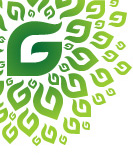 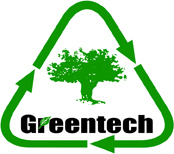 GREENTECH d.o.o.Bulevar Kralja Petra I, br. 7
21000 Novi Sad,  Srbijatel: + 381 (0) 21 65 72 531fax: + 381 (0) 21 65 72 528mob: + 381 (0) 63 112 69 08e-mail: marketing@greentech.rswww.greentech.rs


HVALA NA PAŽNJI!
[Speaker Notes: GREENTECH]